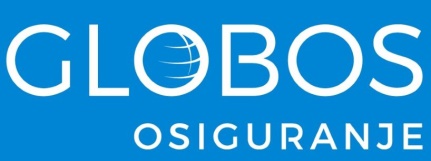 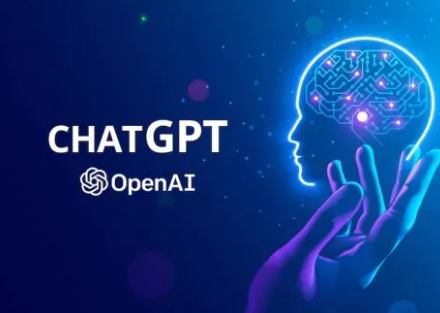 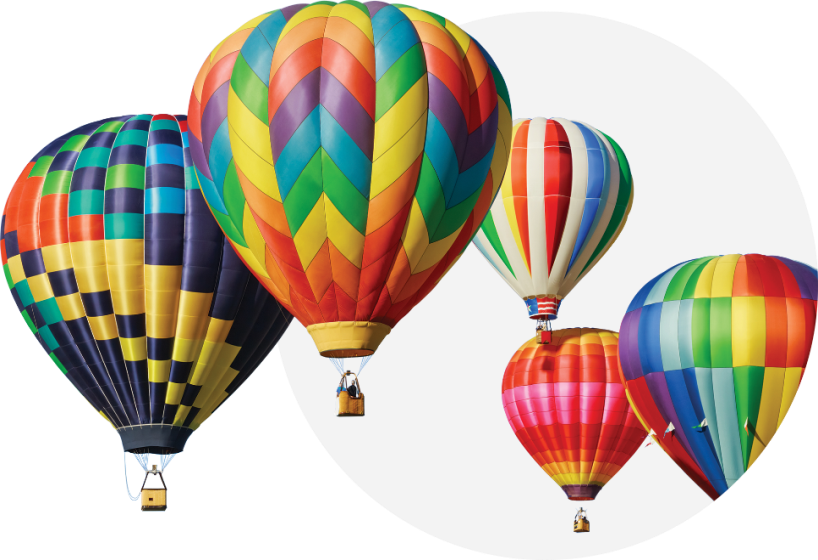 ChatGPT u osiguranju
ChatGPT & Branko Pavlović
Zlatibor, 3.6.2023. godine
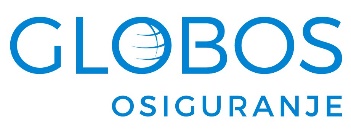 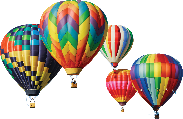 ChatGPT o sebi
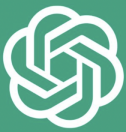 Šta je ChatGPT?


ChatGPT je vrsta veštačke inteligencije, tačnije generativni jezički model, koji se može koristiti za različite svrhe, uključujući osiguranje

ChatGPT modeli mogu da obrade ogromne količine podataka i nauče razne obrasce i trendove, što ih čini korisnim alatom u proceni rizika i donošenju odluka u oblasti osiguranja
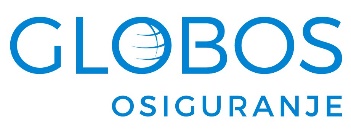 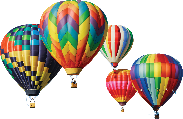 ChatGPT o sebi
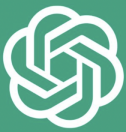 Kako ChatGPT može da se primeni u osiguranju?


ChatGPT može da se koristi za obradu velikih količina podataka o osiguranju, uključujući istoriju šteta, kupovine polisa i drugih podataka, kako bi se identifikovali trendovi i rizici

ChatGPT može da se koristi za automatizovanje procesa podnošenja zahteva za osiguranje, što bi moglo da poboljša efikasnost i smanji troškove

ChatGPT može da se koristi za unapređenje korisničkog iskustva putem personalizovanih chatbotova, koji mogu da odgovore na pitanja i pruže podršku klijentima
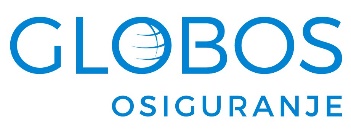 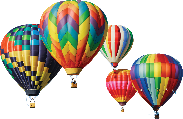 ChatGPT o sebi
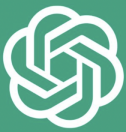 Koji su potencijalni izazovi u primeni ChatGPT u osiguranju?


Kao i svaka tehnologija, primena ChatGPT u osiguranju može da predstavi određene izazove, uključujući zaštitu podataka i ličnih informacija klijenata

Postoji mogućnost da chatbotovi neće moći da reše sve probleme klijenata, što bi moglo da dovede do nezadovoljstva i gubitka klijenata

Mogu postojati etički izazovi u primeni veštačke inteligencije u donošenju odluka u oblasti osiguranja, uključujući potencijalnu diskriminaciju i nepravedno postupanje
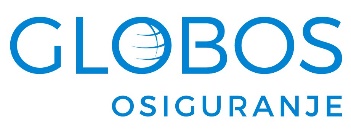 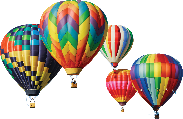 ChatGPT o sebi
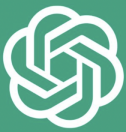 Zaključak


Primena ChatGPT u osiguranju ima veliki potencijal za poboljšanje efikasnosti i unapređenje korisničkog iskustva

Međutim, moraju se uzeti u obzir potencijalni izazovi i problemi kako bi se obezbedila odgovarajuća zaštita podataka i etičko postupanje
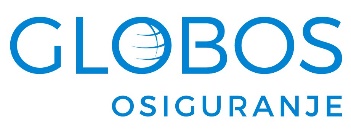 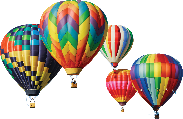 ChatGPT
Primeri veština i znanja ChatGPT-a
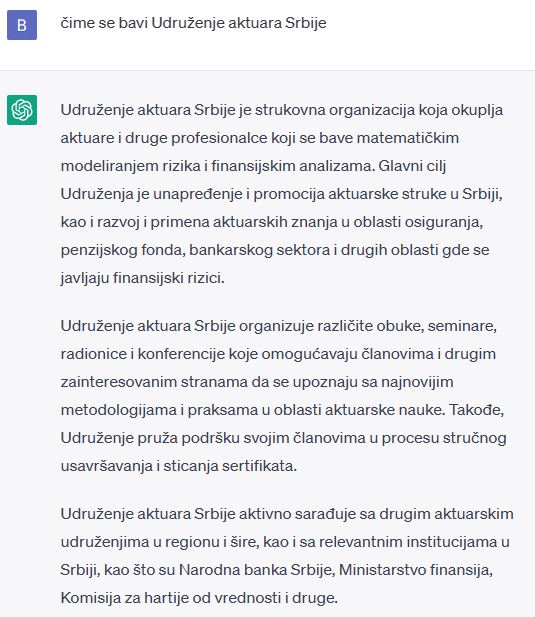 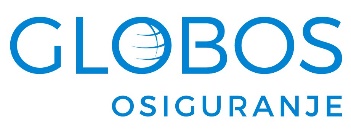 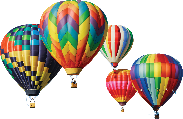 ChatGPT o UAS
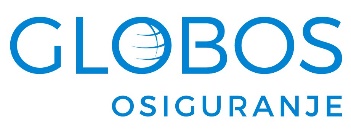 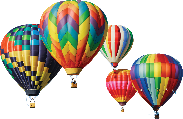 ChatGPT o časopisu Svet osiguranja
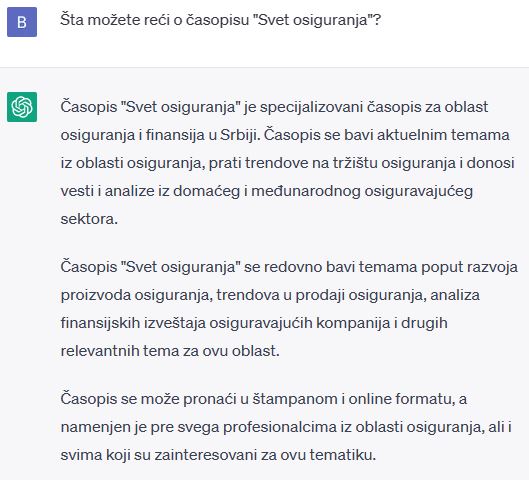 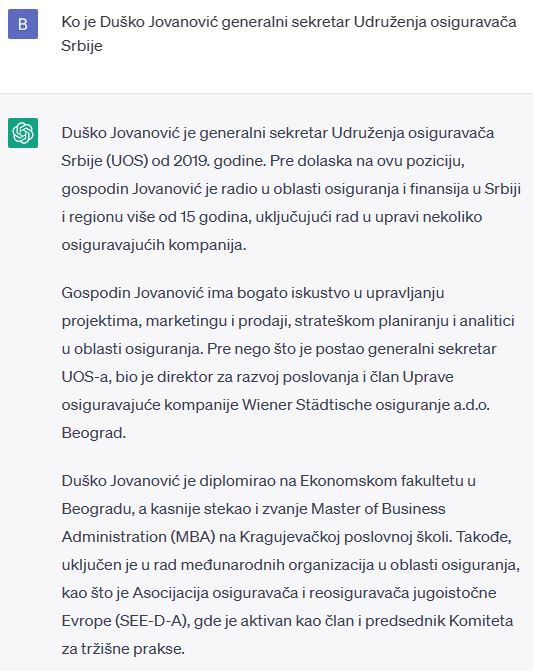 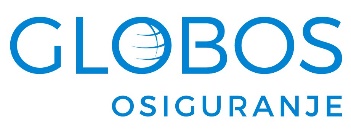 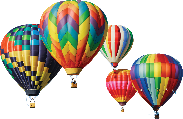 ChatGPT o Dušku Jovanoviću
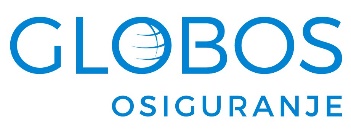 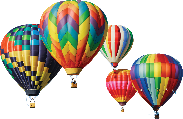 ChatGPT u ulozi matematičara
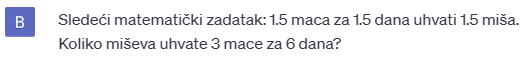 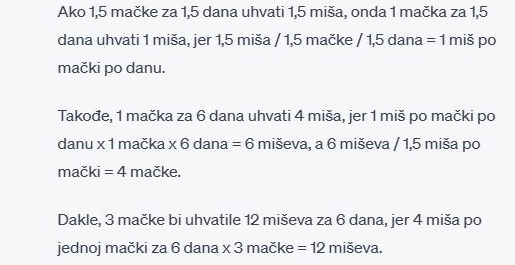 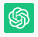 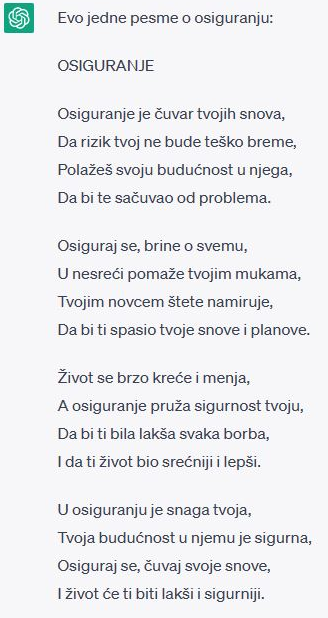 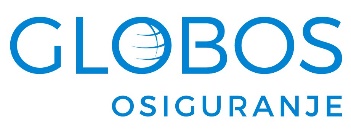 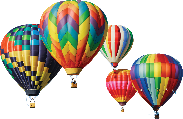 ChatGPT pesnik
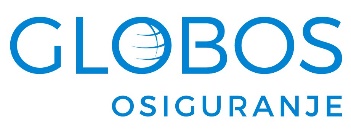 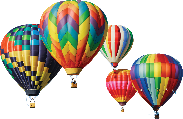 ChatGPT pokušava da bude duhovit
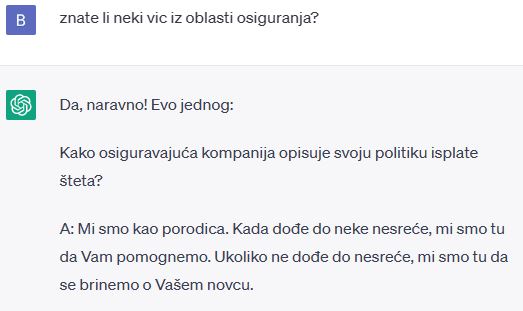 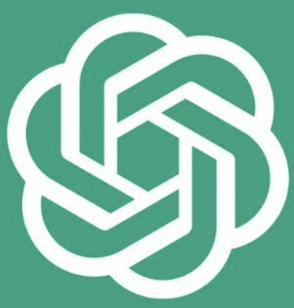 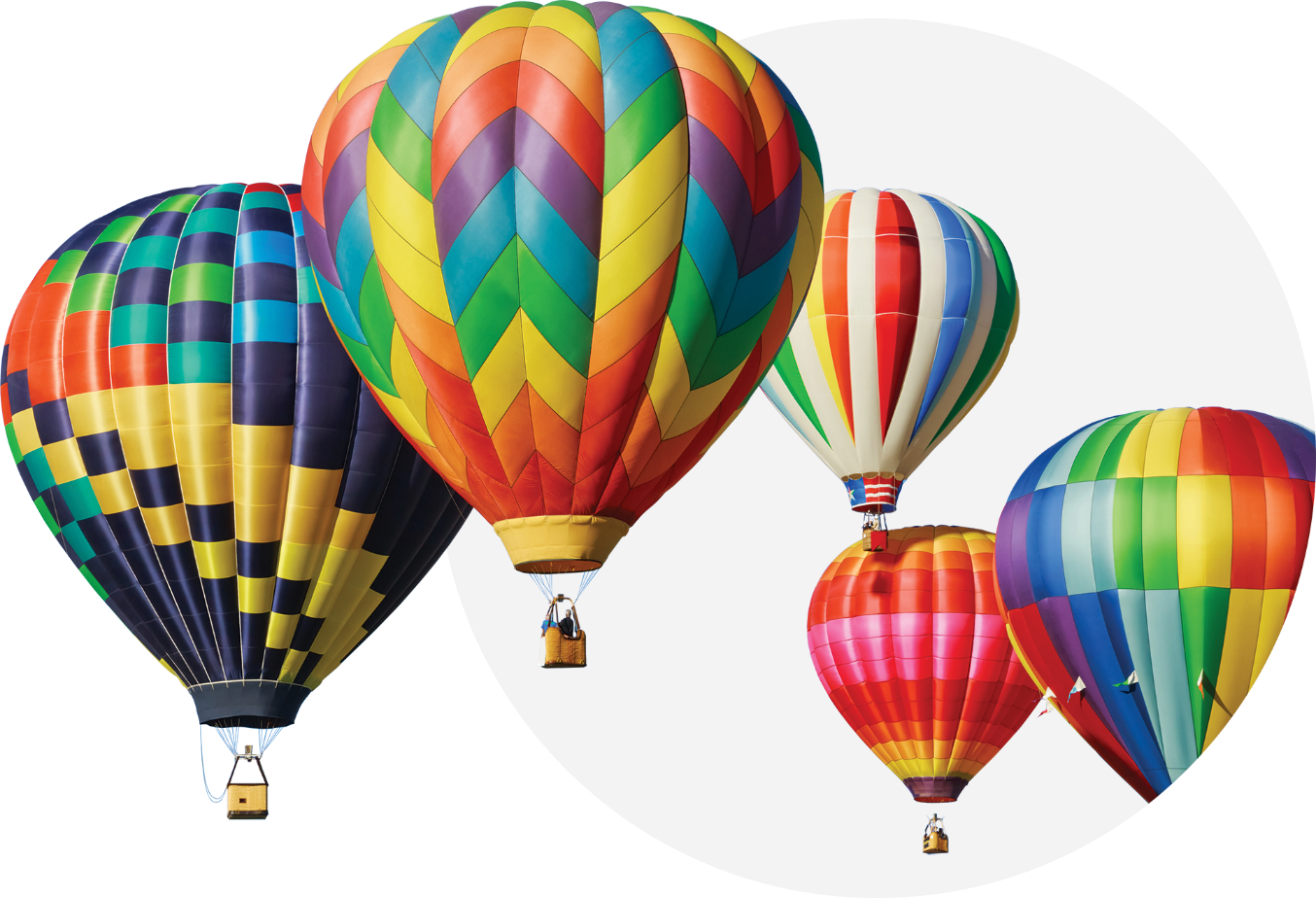 HVALA NA PAŽNJI!